Figure 6. Left: visualization of learned weights using the OT mask plotted in a manner analogous to Figure 4. Right: ...
Cereb Cortex, Volume 25, Issue 9, September 2015, Pages 3144–3158, https://doi.org/10.1093/cercor/bhu110
The content of this slide may be subject to copyright: please see the slide notes for details.
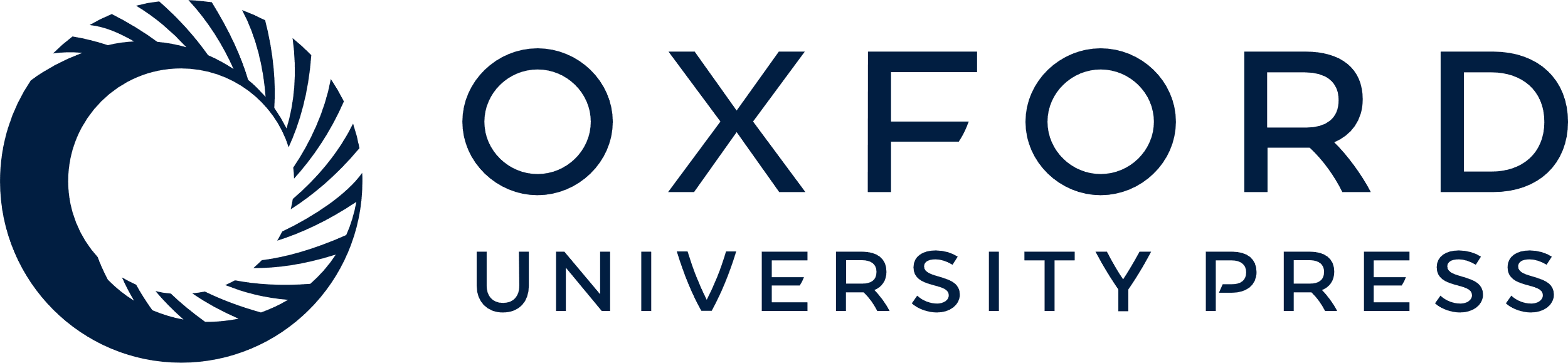 [Speaker Notes: Figure 6. Left: visualization of learned weights using the OT mask plotted in a manner analogous to Figure 4. Right: MVPA accuracy using these masks for listed comparisons.


Unless provided in the caption above, the following copyright applies to the content of this slide: © The Author 2014. Published by Oxford University Press. All rights reserved. For Permissions, please e-mail: journals.permissions@oup.com]